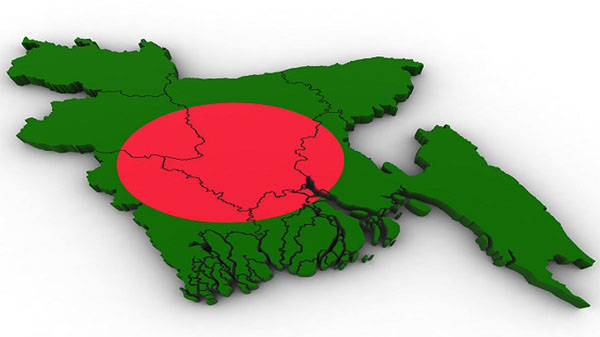 হৃদয়ে বাংলাদেশ
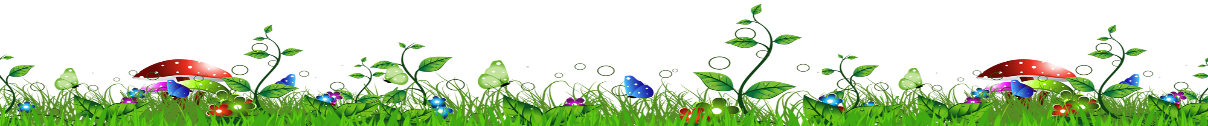 আজকের পাঠে সকল শিক্ষার্থীকে
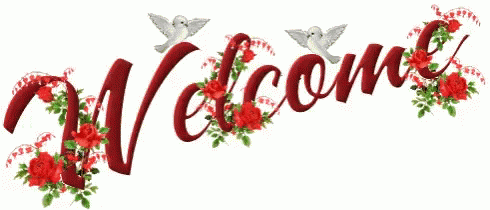 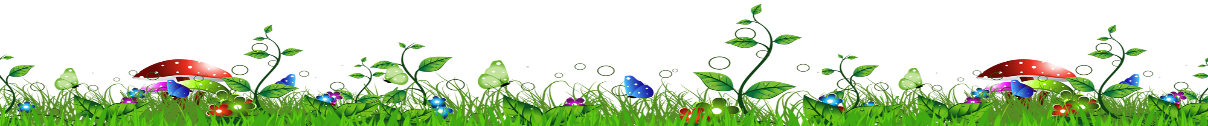 পরিচিতি
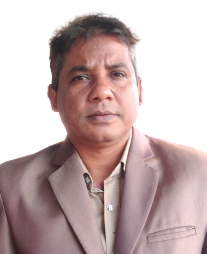 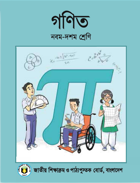 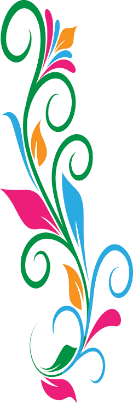 মো:বিশারত আলী
সিনিয়র সহকারী শিক্ষক(গণিত)
চাঁচড়া মাধ্যমিক বিদ্যালয়
কালীগঞ্জ,ঝিনাইদহ।
মোবাইল নং 01711352632
শ্রেণি:নবম-দশম
বিষয়:সাধারণ গণিত
অধ্যায়:পরিমিতি (16.4)
বিষয়বস্তু:আয়তকার ঘনবস্তু (বেলন)
সময়:50 মিনিট
তারিখ:১৩/04/2022ইং
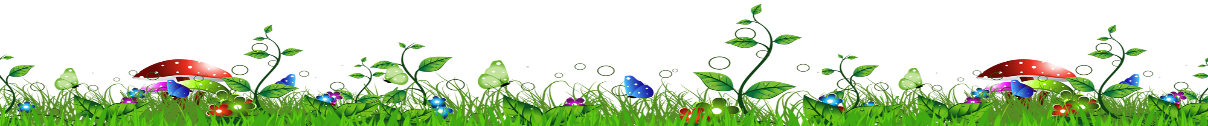 এসো চিত্র গুলো দেখি
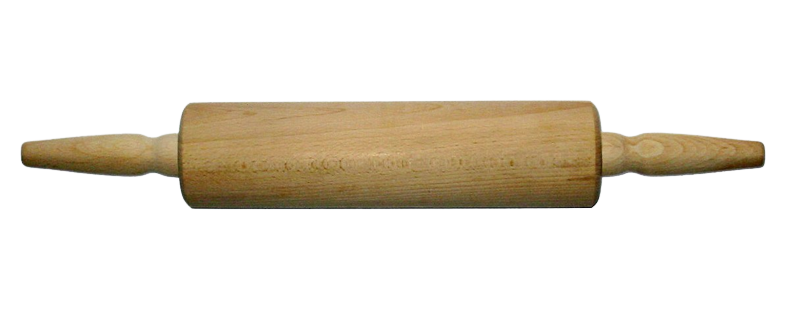 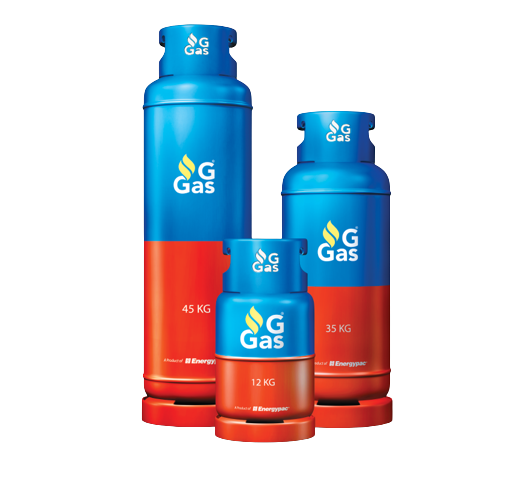 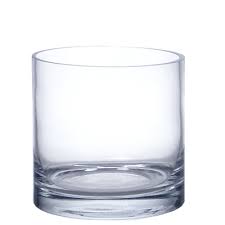 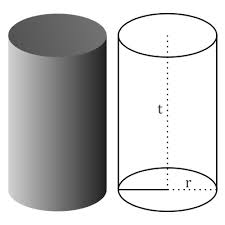 2
1
চিত্রের চারটির আকার কিরূপ?
চিত্রের বস্তুগুলোর সাথে কেমন কি মিল আছে?
h
3
4
উভয়ের আকার সিলিন্ডার বা বেলনাকৃতির ।
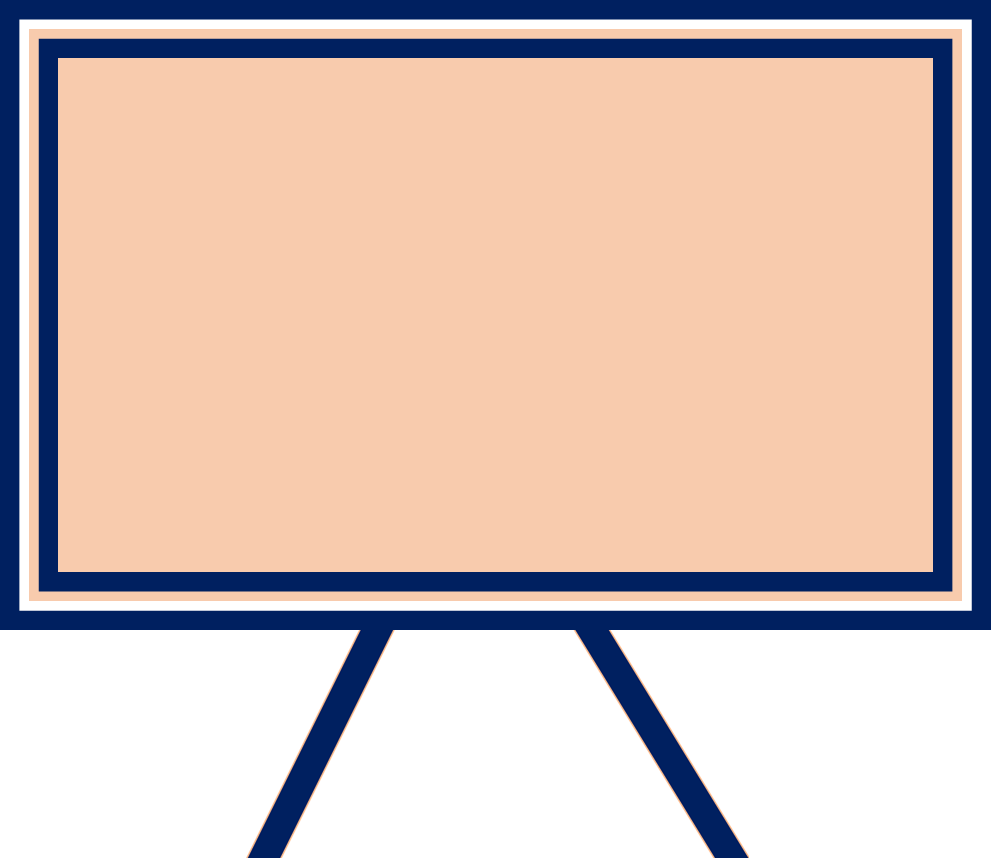 আজকের পাঠ………
সিলিণ্ডার বা বেলন
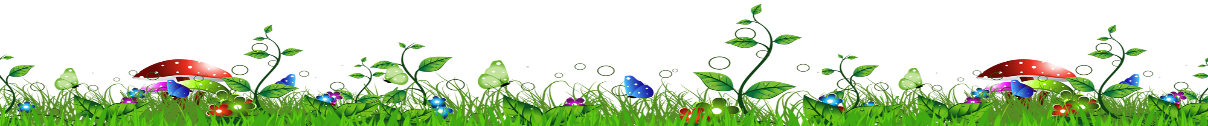 শিখনফল
বেলনের সংজ্ঞা ওবিভিন্ন অংশ চিহ্নিত করতে পারবে।
১
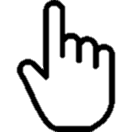 বেলন সংক্রান্ত সূত্র ও ব্যাখ্যা করতে পারবে।
2
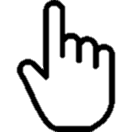 3
বেলন সংক্রান্ত গাণিতিক সমস্যা  সমাধান  করতে পারবে।
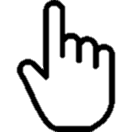 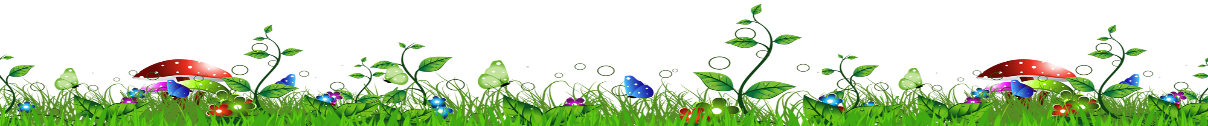 বেলন বা Cylinder
সৃজক
বেলন বা সিলিণ্ডার
উচ্চতা
কোনো আয়তক্ষেত্রের যে কোন বাহুকে  অক্ষ ধরে আয়তক্ষেত্রটিকে
 ঐ বাহুর চতুর্দিকে ঘোরালে যে ঘনবস্তুর সৃষ্টি হয়,তাকে সমবৃত্তভুমিক বেলন বা সিলিণ্ডার বলে।
অক্ষ
সিলিন্ডারের অক্ষ-রেখা
সিলিন্ডারের বৃত্তাকার ভূমিদ্বয়ের ও কেন্দ্রদ্বয়ের সংযোজক রেখাংশকে সিলিন্ডারের অক্ষ-রেখা বলে
বেলনের  সৃজক
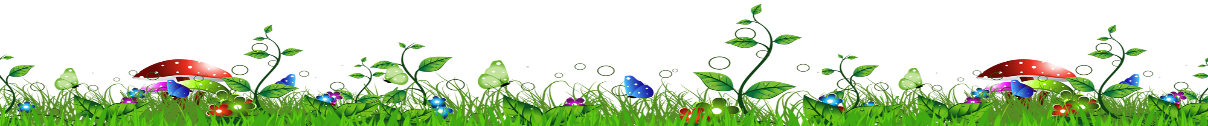 আয়তক্ষেত্রের অক্ষের সমান্তরাল ঘূর্ণায়মান বাহুটিকে বেলনের সৃজক বা উৎপাদক রেখা বলে।
সিলিণ্ডার বা বেলন সংক্রান্ত সূত্র
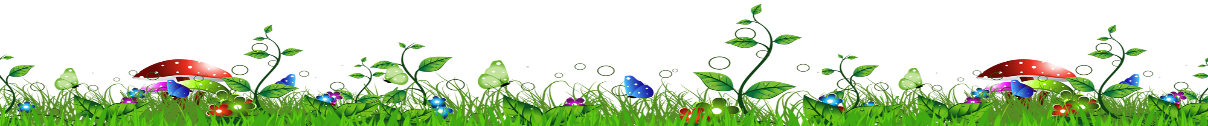 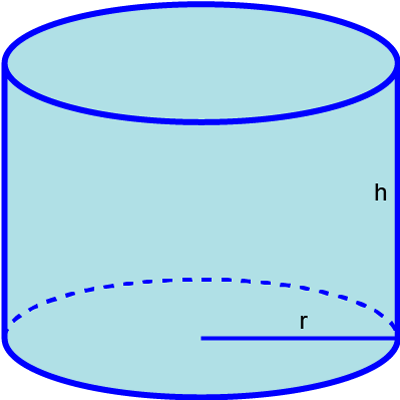 সমস্যা:16.4(14নং)
সমাধান:
একক কাজ
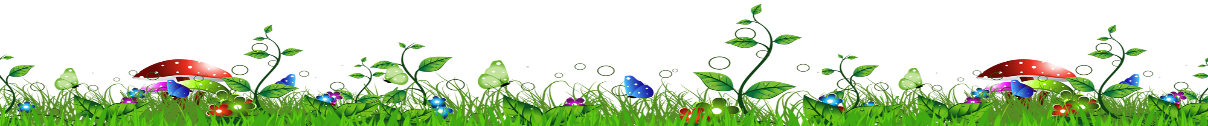 জোড়ায় কাজ
চিত্রটি লক্ষ্য কর
প্রশ্ন নং-15
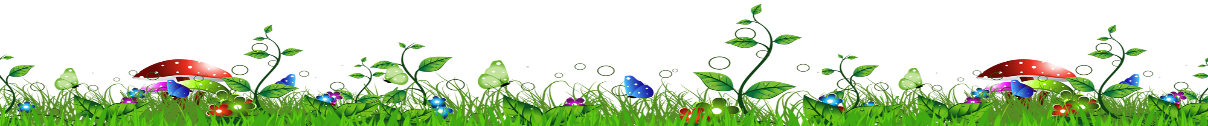 15 নং প্রশ্নের সমাধান
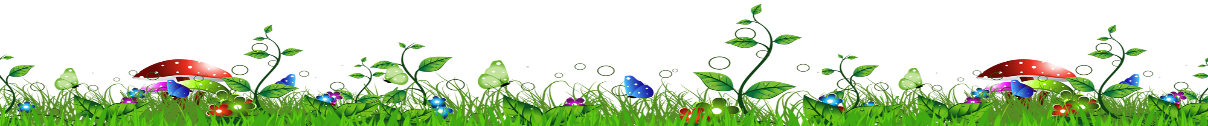 চিত্রটি লক্ষ্য কর
লোহার পাইপ
পাইপের ভিতরের ব্যাস
পাইপের বাইরের ব্যাস
প্রশ্ন নং - 17
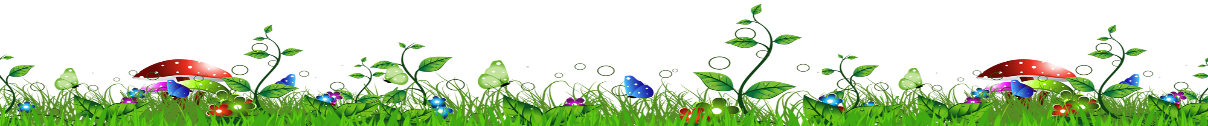 17 নং প্রশ্নের সমাধান
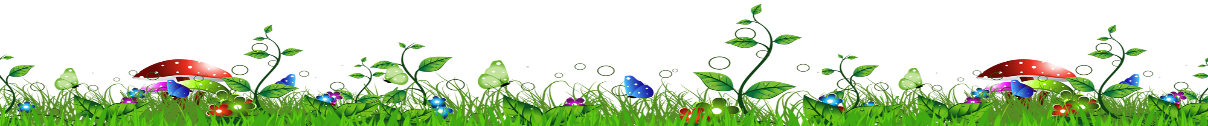 দলীয় কাজ
সৃজনশীল প্রশ্নঃ
ক)একটি ঘনকের কর্ণের দৈর্ঘ্য মি. হলে,ঘনকটির আয়তন কত?
খ)পাইপটির বাইরের বক্রপৃষ্টের এবং ভিতরের সম্পূর্ণ তলের ক্ষেত্রফল নির্ণয় কর।
গ) পাইপে লোহার ওজন কত কেজি?
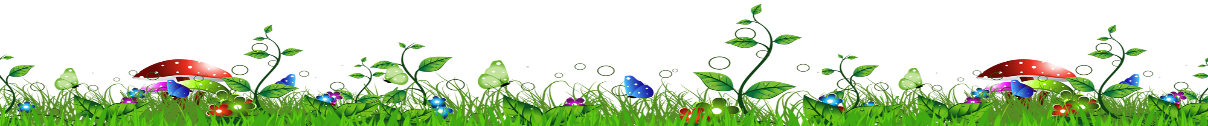 মূল্যায়ন
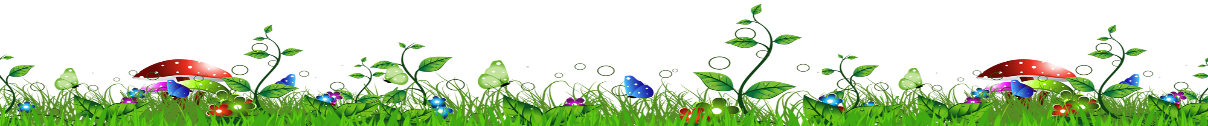 বাড়ির কাজ
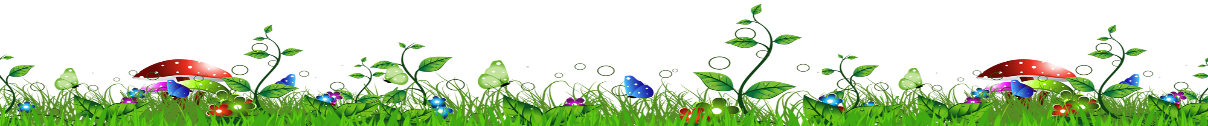 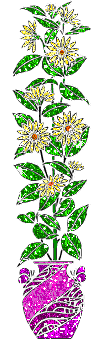 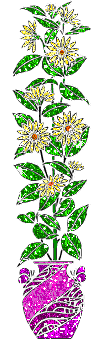 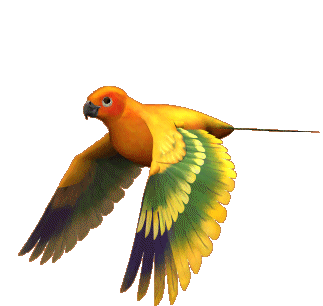 সবাইকে ধন্যবাদ
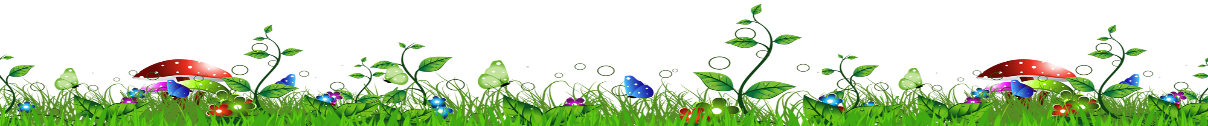